RPID: An Overview
Rob Quick (Beth Plale)
PI
Larry Lannom and Alison Babeu (Bridget Almes)
Co-PIs
Chief Technical Contacts
Yu Luo and Scott Teige
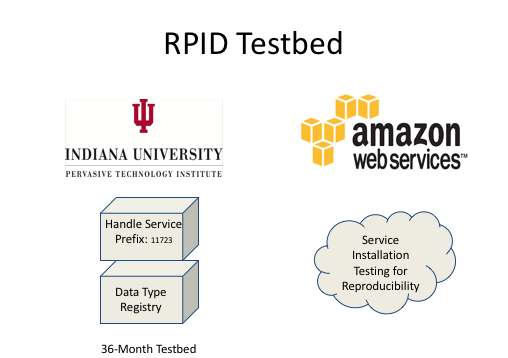 Handle Service 8.1.1
Cordra 1.0.7
PID makeup
RPID testbed assigns only test temporary handles:
11723.1.test, 11723.2.test, ... 11723.8.test :  for internal use
11723.9.test.<proj name>  :  assigned to projects
DTR thus holds metadata profiles and kernel information profiles for RPID
Does not get at DTR federation, nor DTR attribute ownership
Handle System
1. Q: prefix authority
Global Handle Registry
Local Handle Service IP
2. Q: local handle
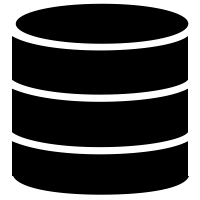 Internet speed client engages in minimal decision making for efficiency
PID Kernel Informa-tion stored at Local Handle Server
Local Handle 
Service
PID Kernel Informa-tion profile stored at DTR
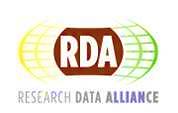 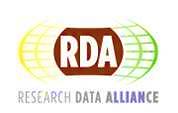 Handle information + PID KI
3. Q: DTR for PID KI profile
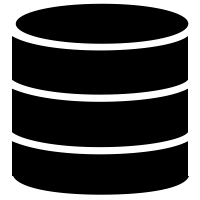 Data Type 
Registry Service
Profile Definition
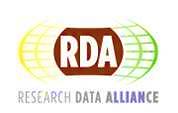 4. Decision on PID kernel information
“yes”
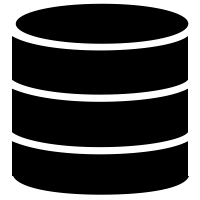 5. Retrieve DO
“no”
Repository Service
SEADTrain: publish Airbox (PM2.4 sensor) data to Azure for training purposes
IU SEADTrain discovery page http://d2i-dev.d2i.indiana.edu:8081/iusc-azure-search/search.html
Sample dataset:  http://hdl.handle.net/11723/test.seadtrain.5e66ce48-236a-4af7-b3e1-8a6700d36abf
In progress
Curated list of PIDs where each PID has valid kernel information and resolves to a publicly accessible data object.
Available publicly
Enables testing